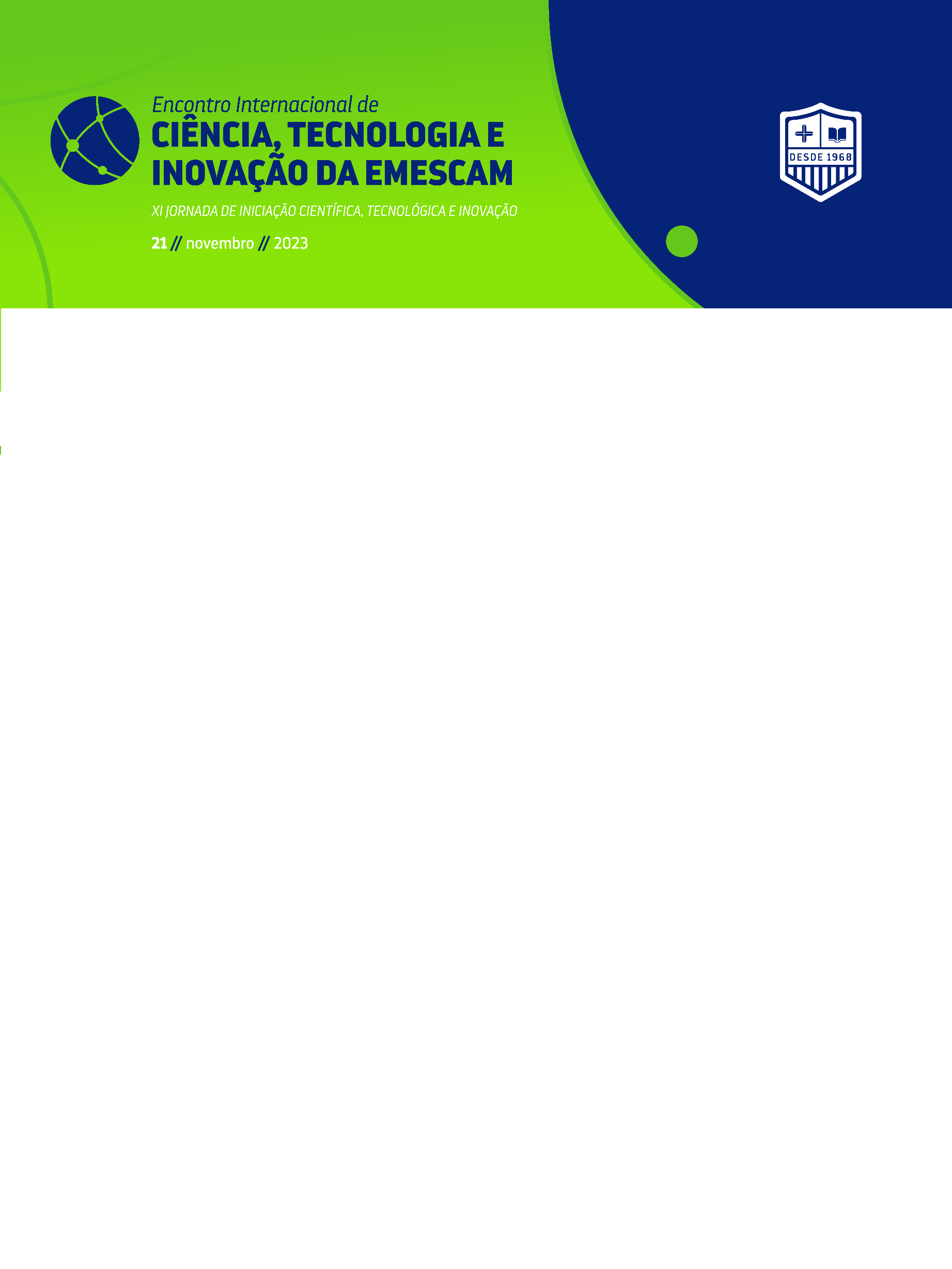 .
TÍTULO
Nome dos alunos e professor orientador + e-mail
ESCOLA SUPERIOR DE CIÊNCIAS DA SANTA CASA DE MISERICÓRDIA DE VITÓRIA
RESULTADOS
INTRODUÇÃO
INTRODUÇÃO
OBJETIVOS
CONSIDERAÇÕES FINAIS
MÉTODO
REFERÊNCIAS